Подготовила и провела Тальхигова Л У. 
во 2 «Б» классе
05.03.16г.
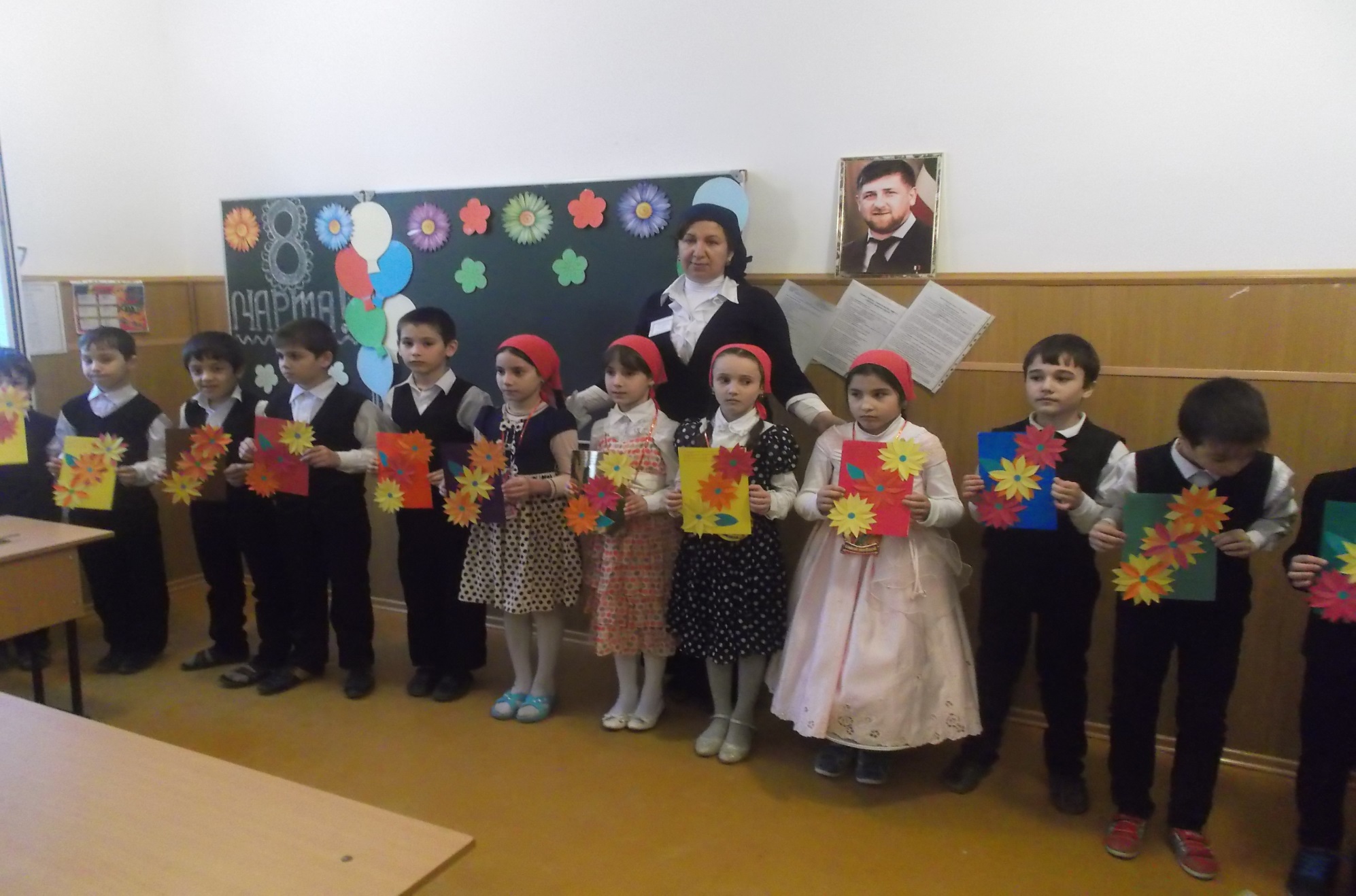 Песня: «Мамина улыбка!»
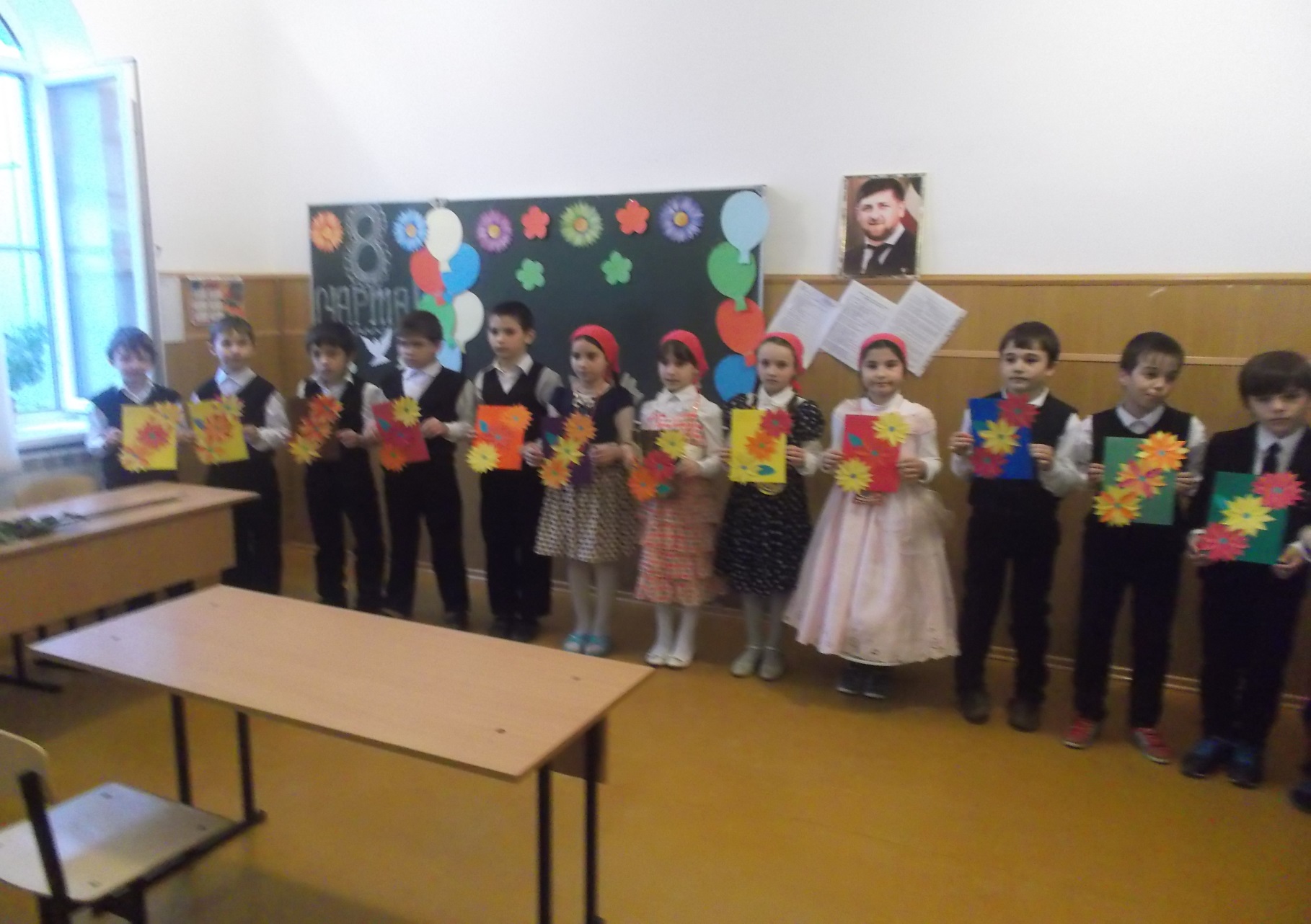 Песня: «Мама -  будь всегда со мною рядом!»
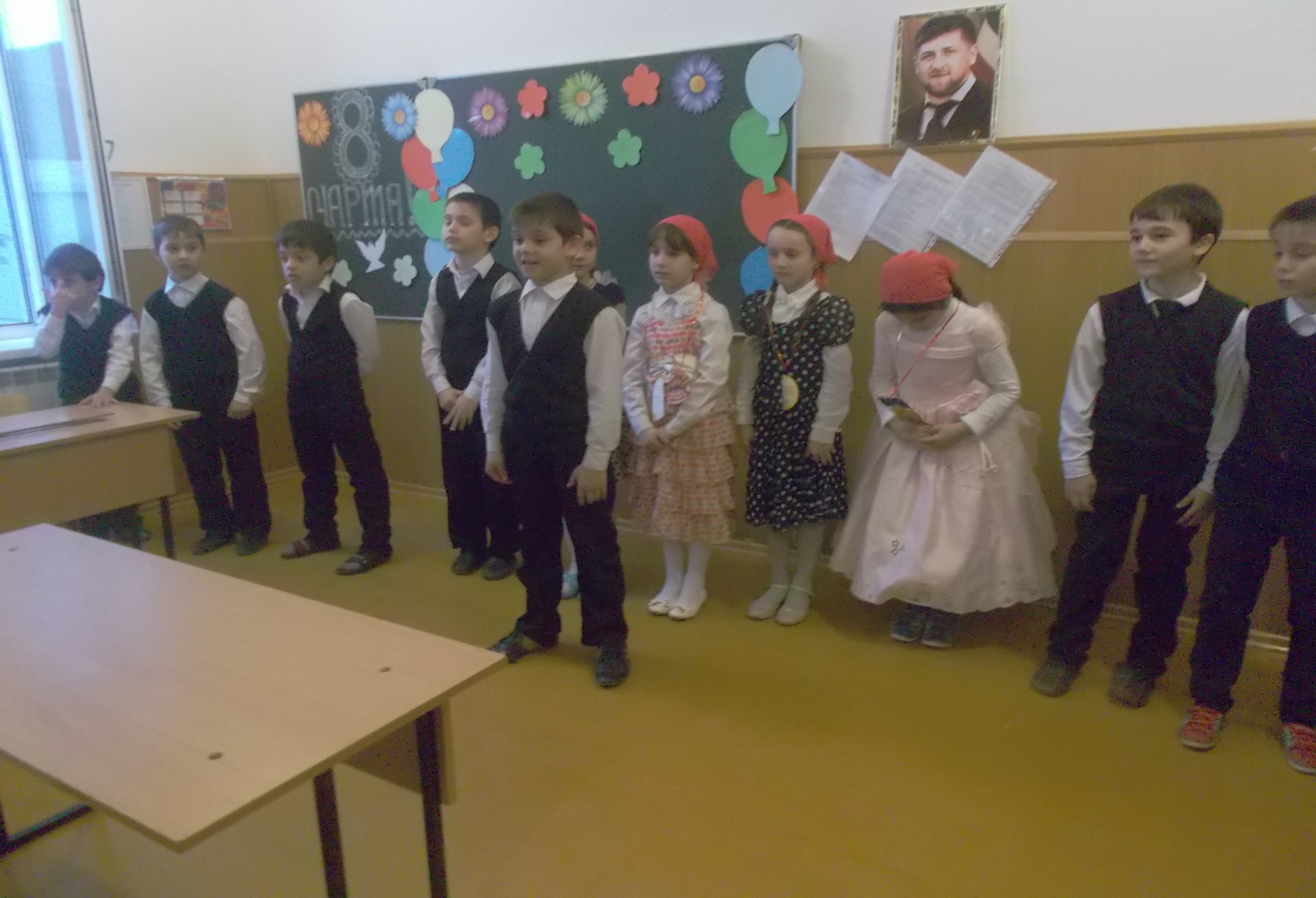 Песня: «К1инт1ера ялалахь сан хьоме НАНА»
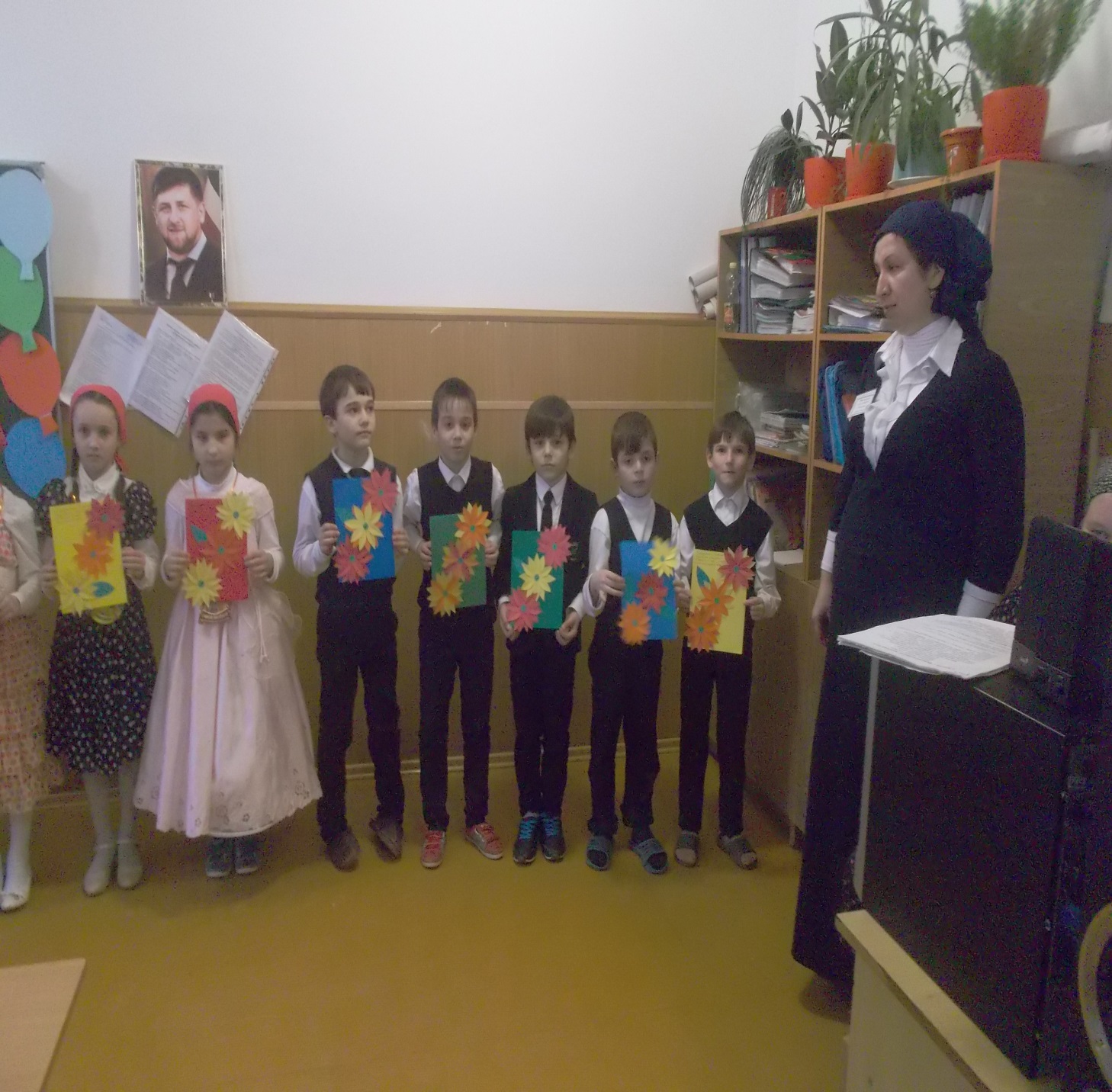 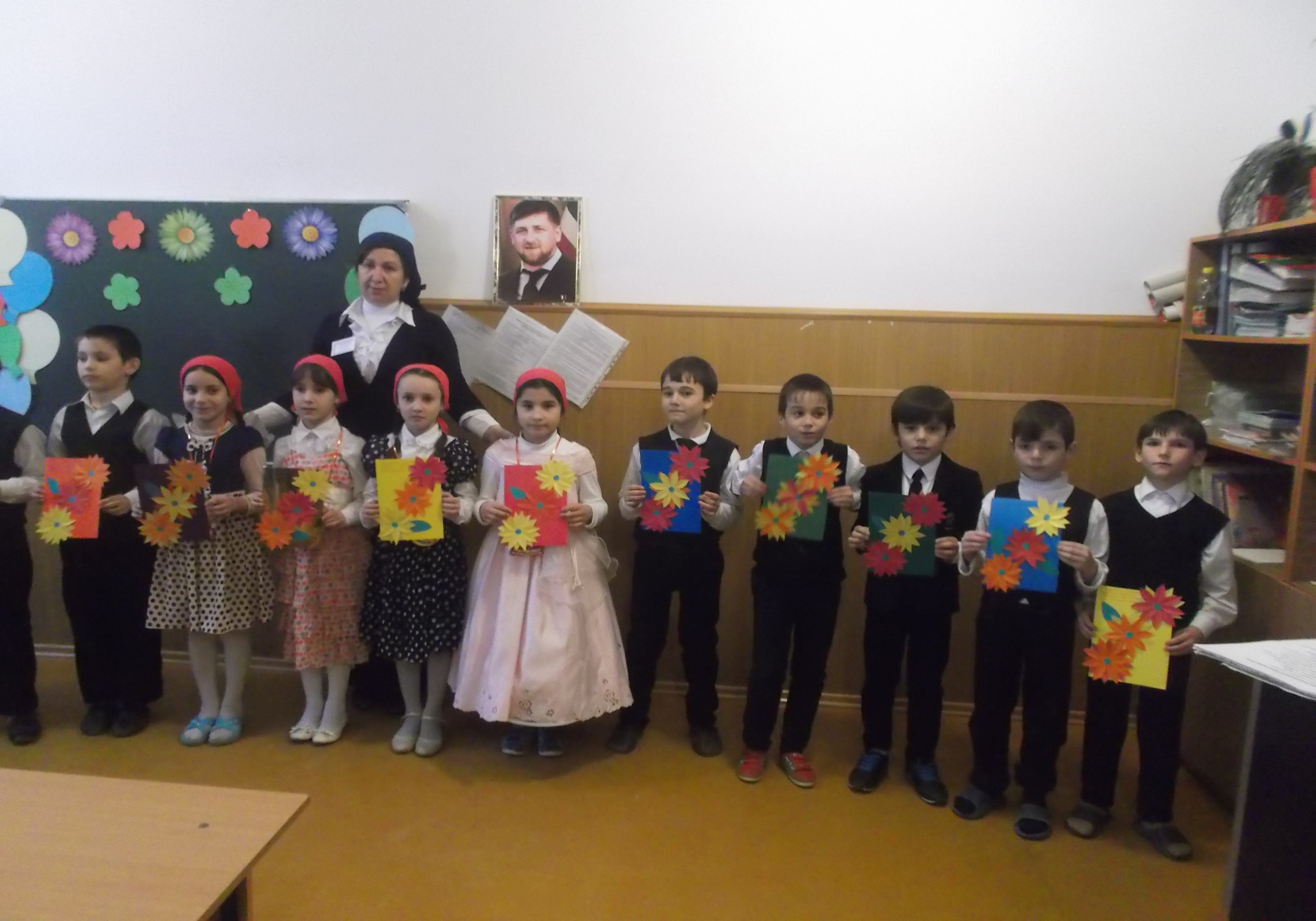 Поздравление мам с 8 марта
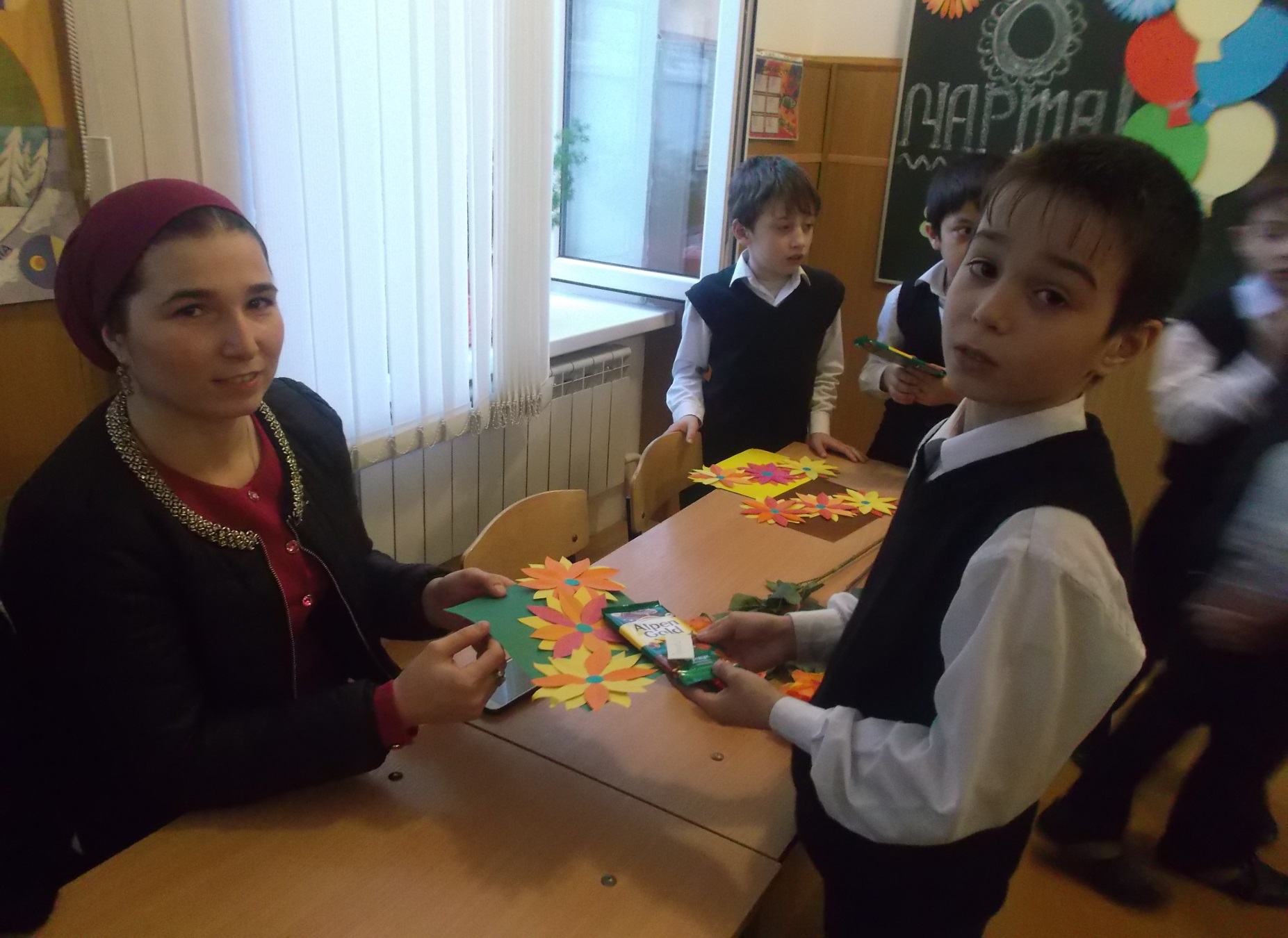 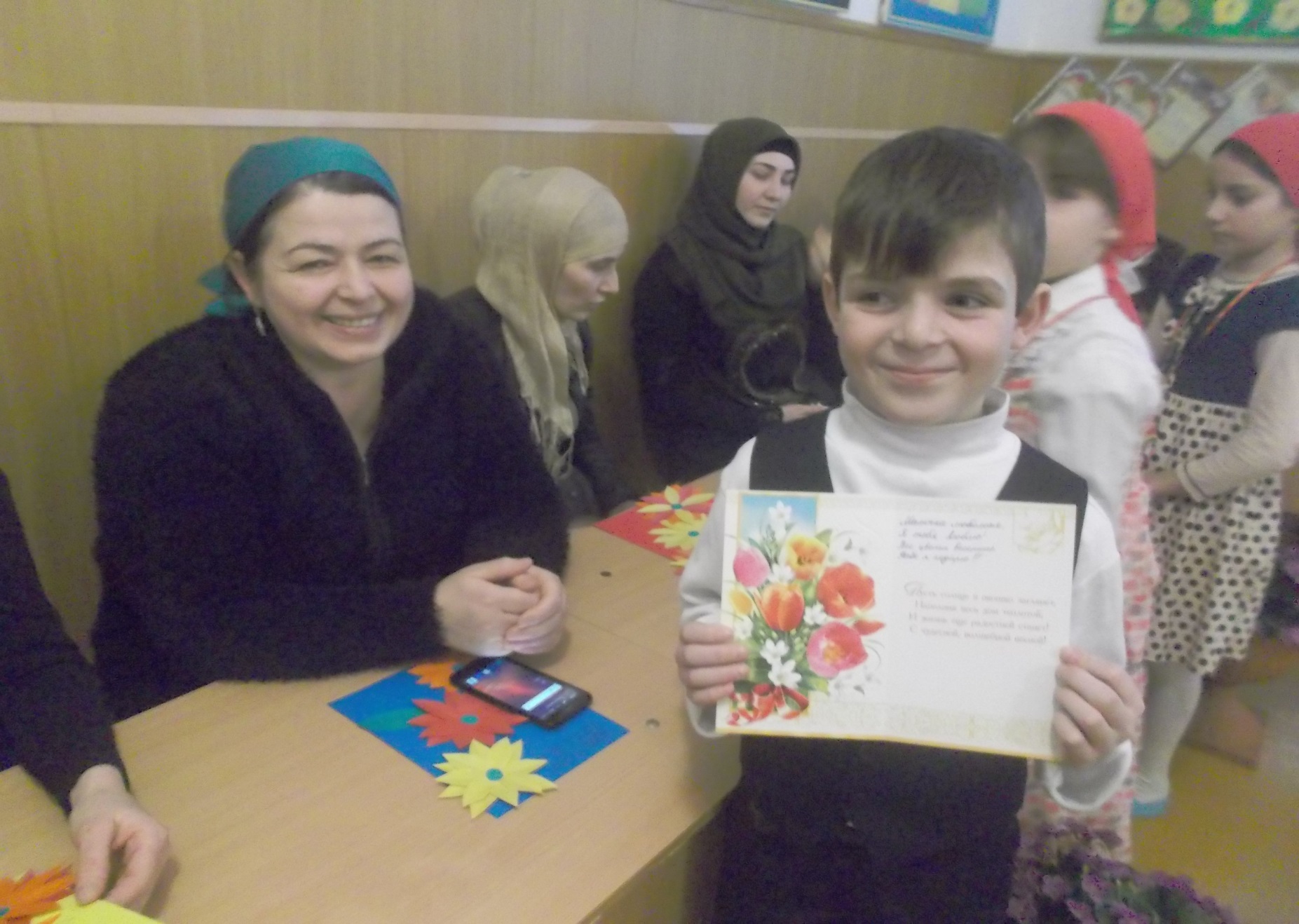 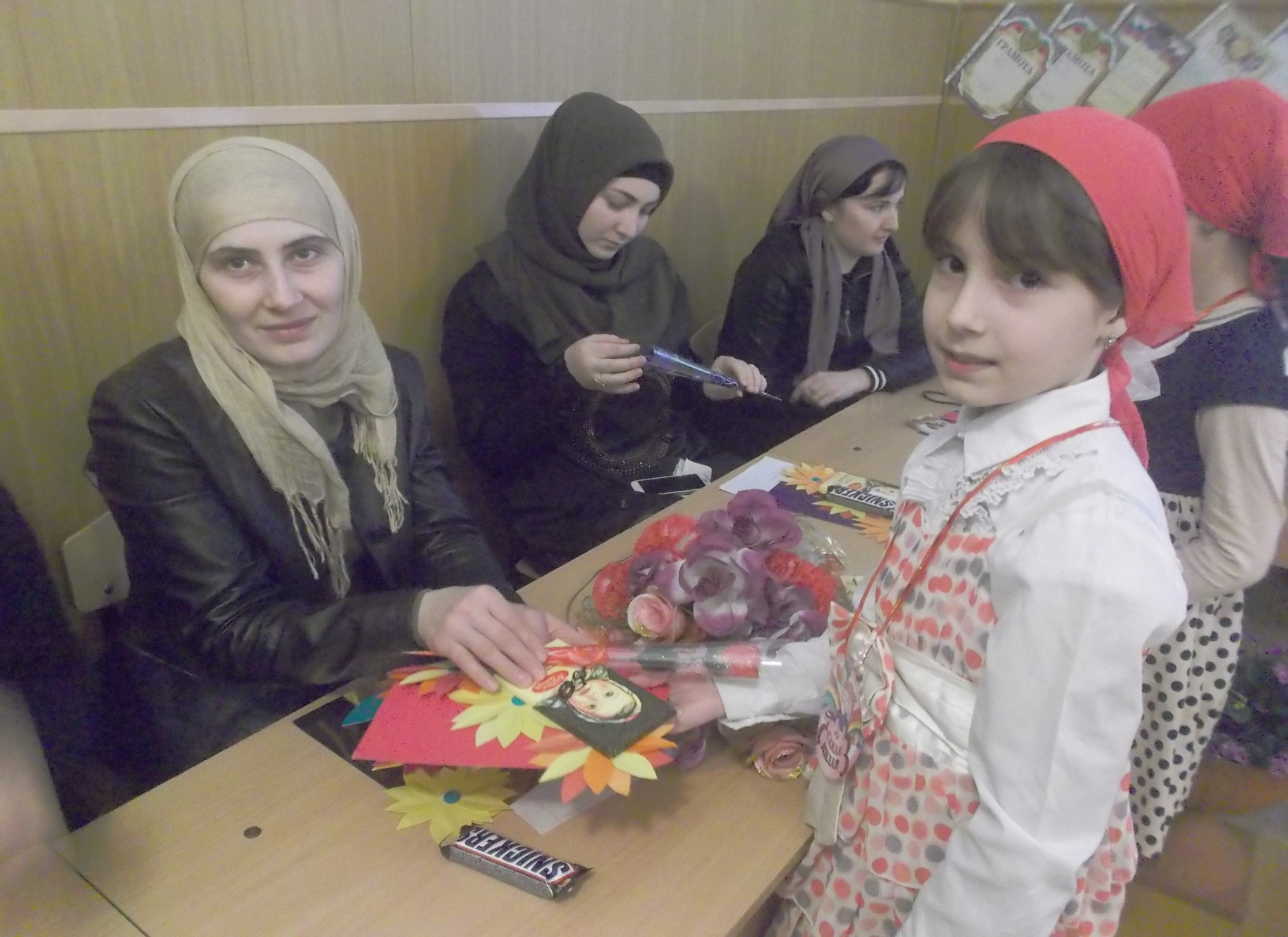 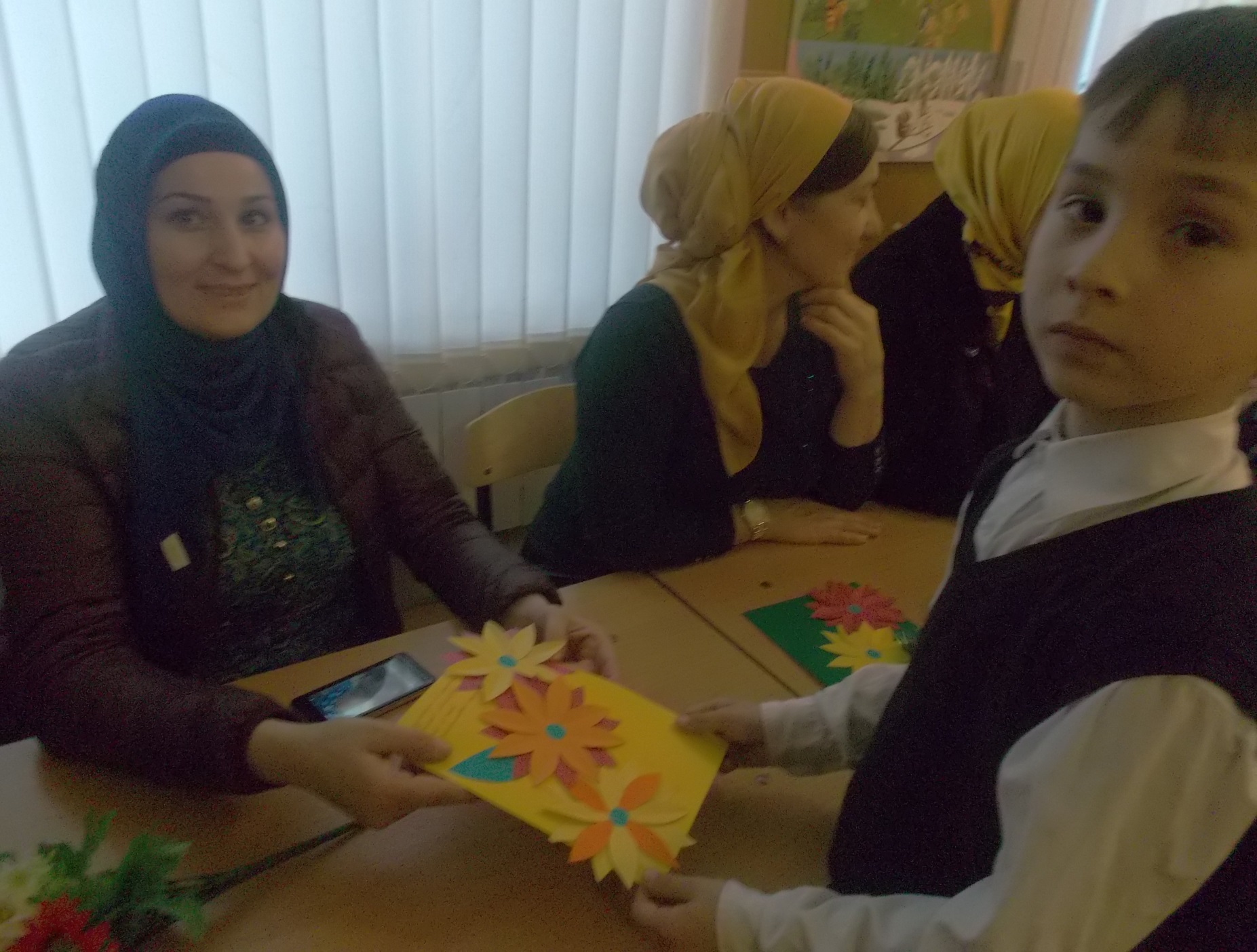 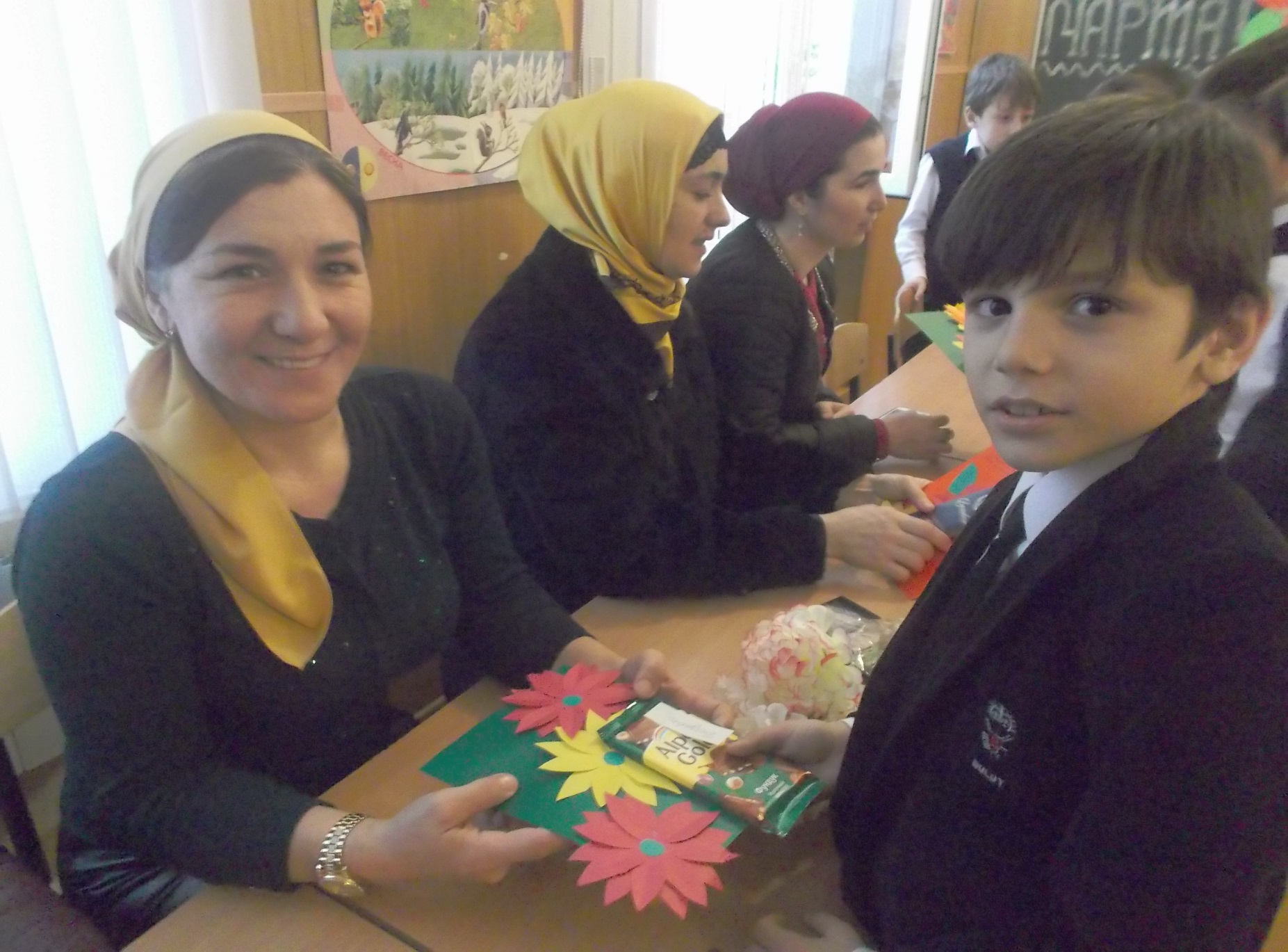 Сценки
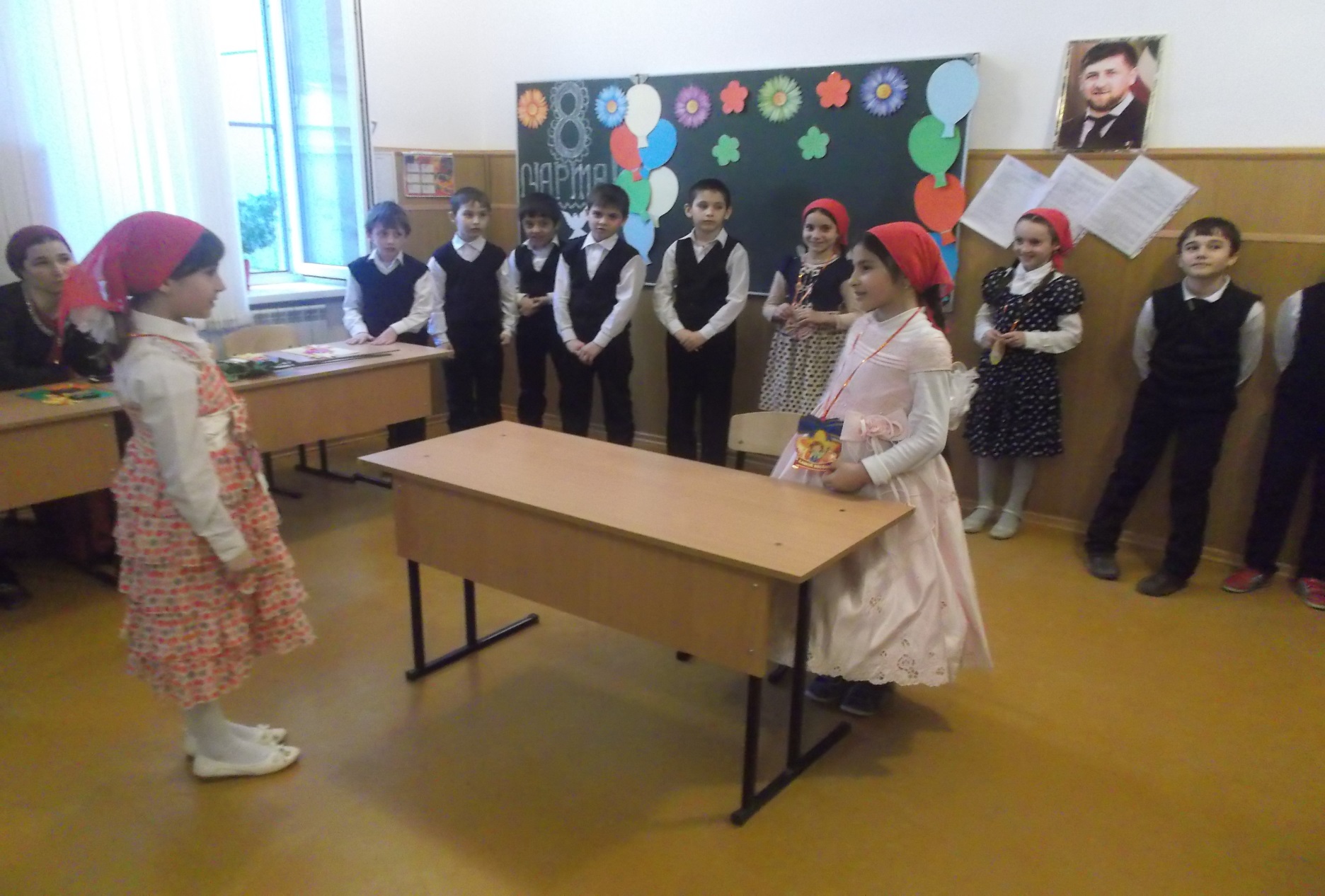 Учительница чеченского языка
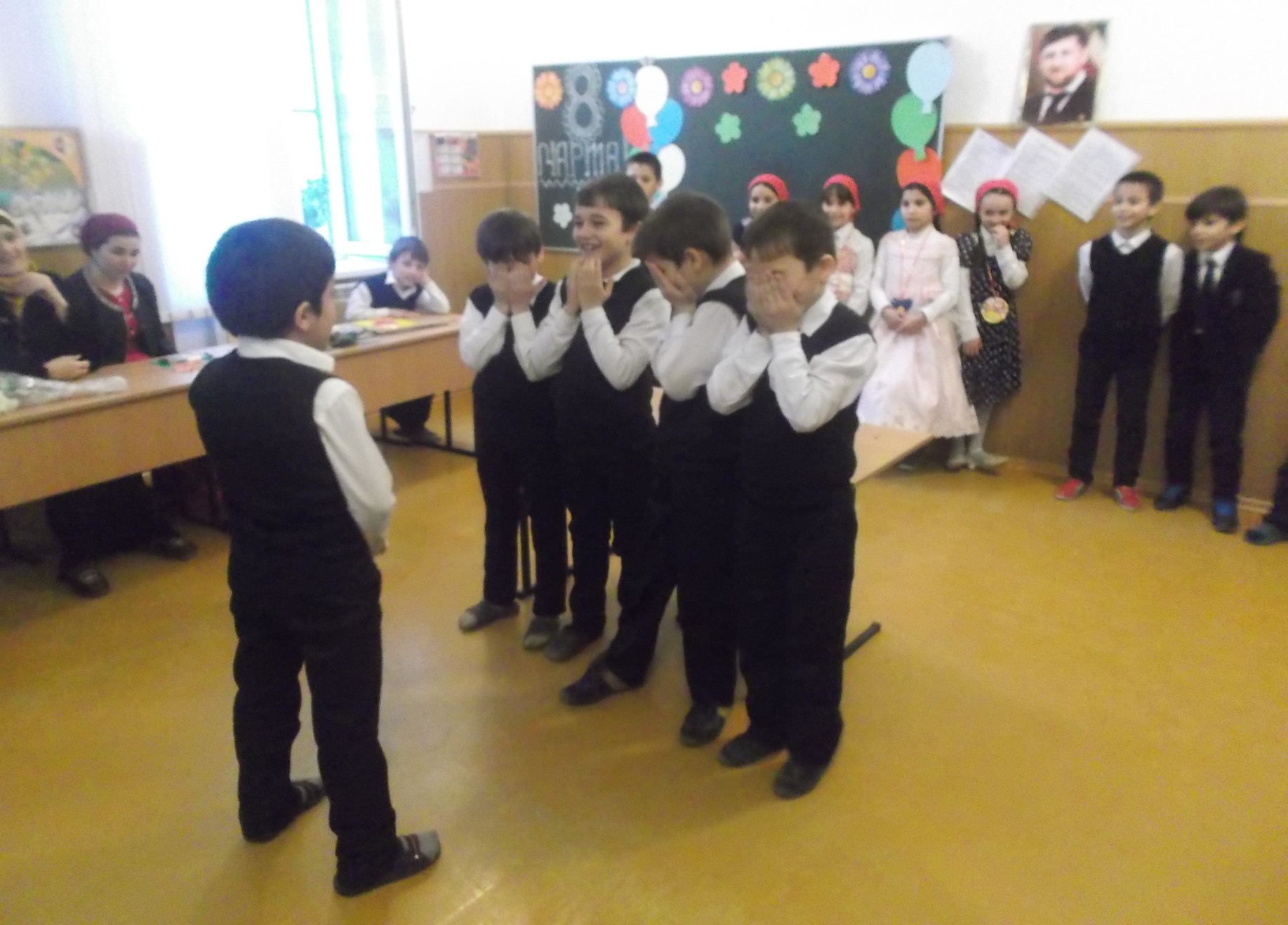 К1ентий белхар
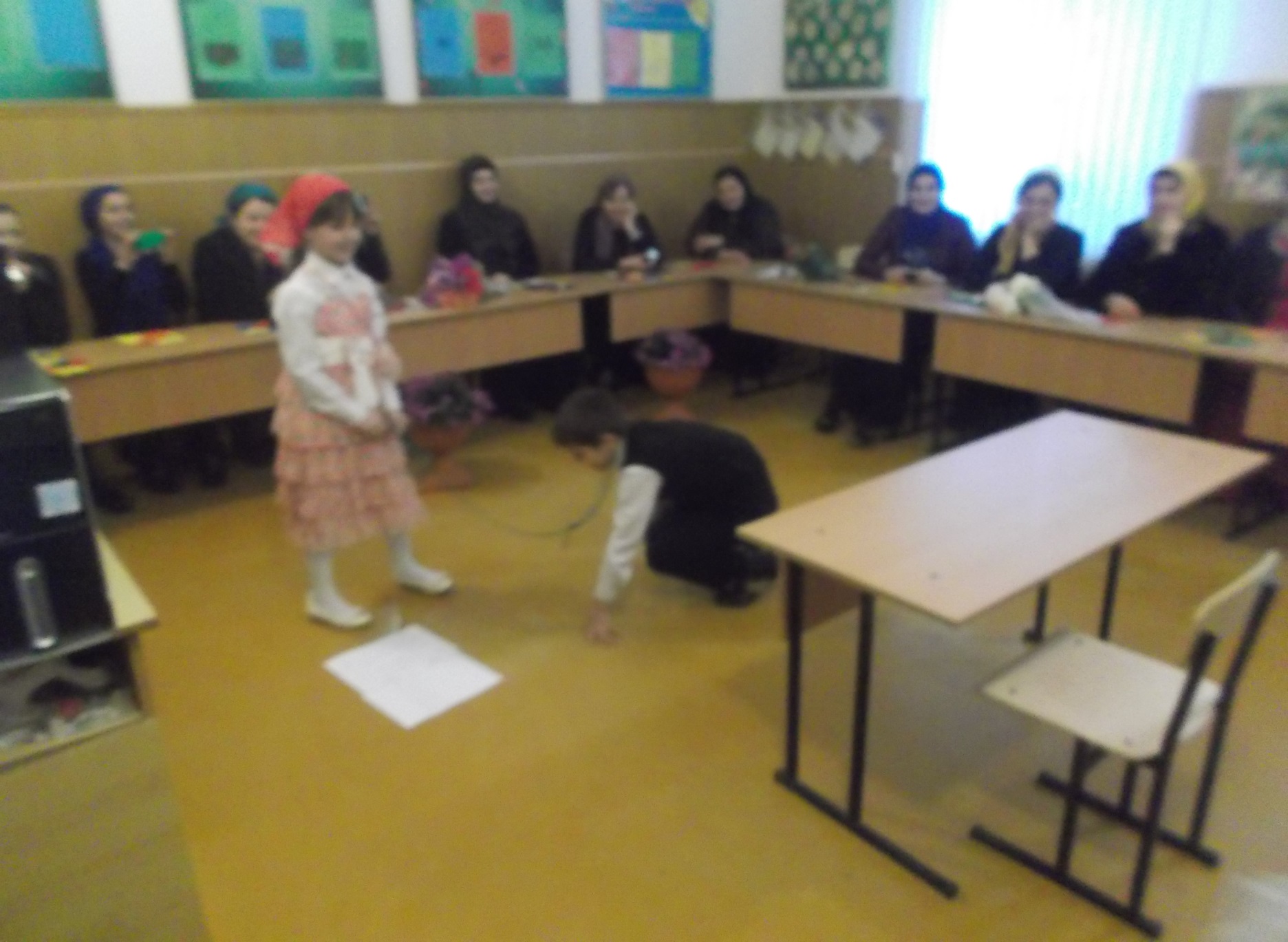 Етт озар
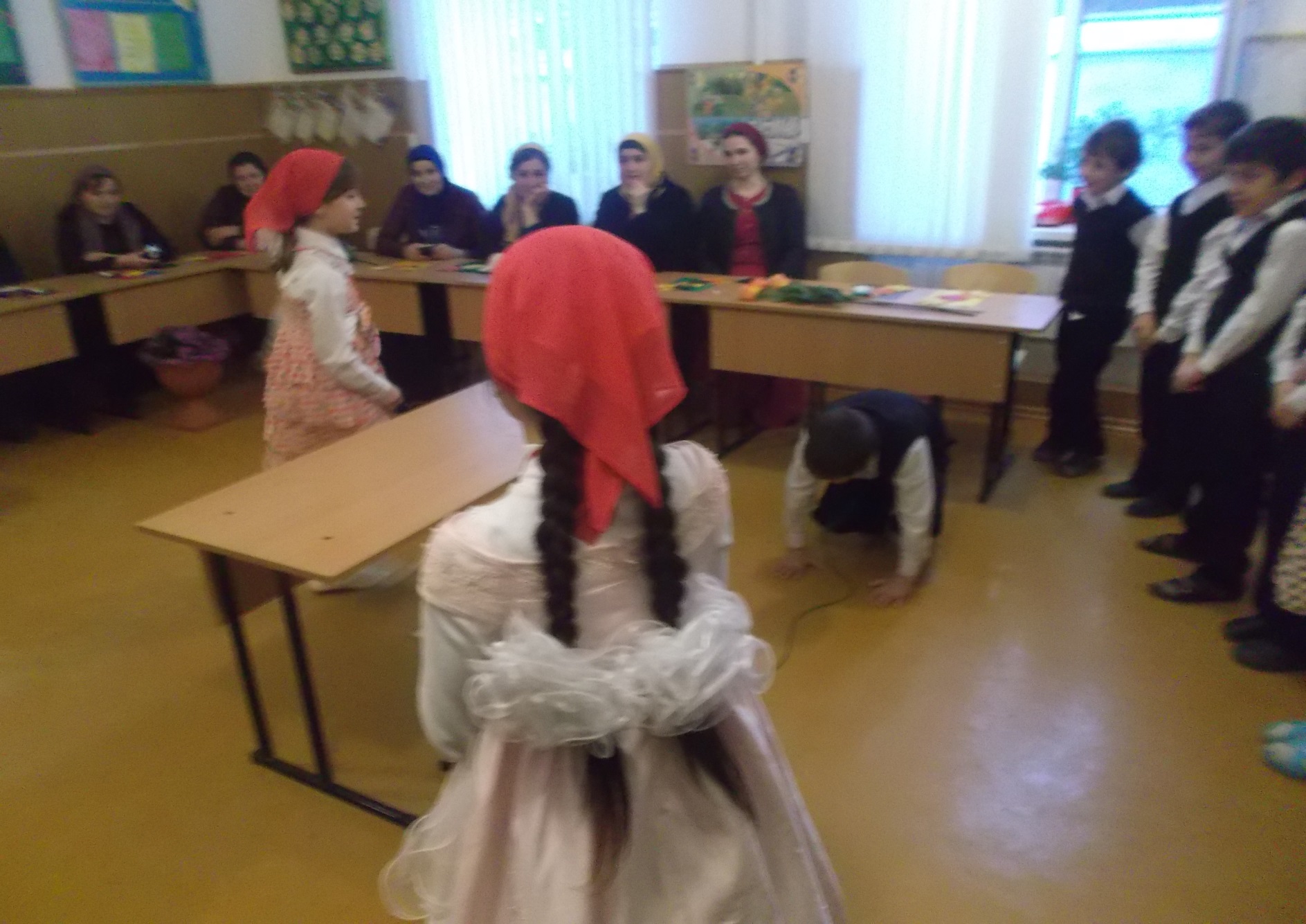 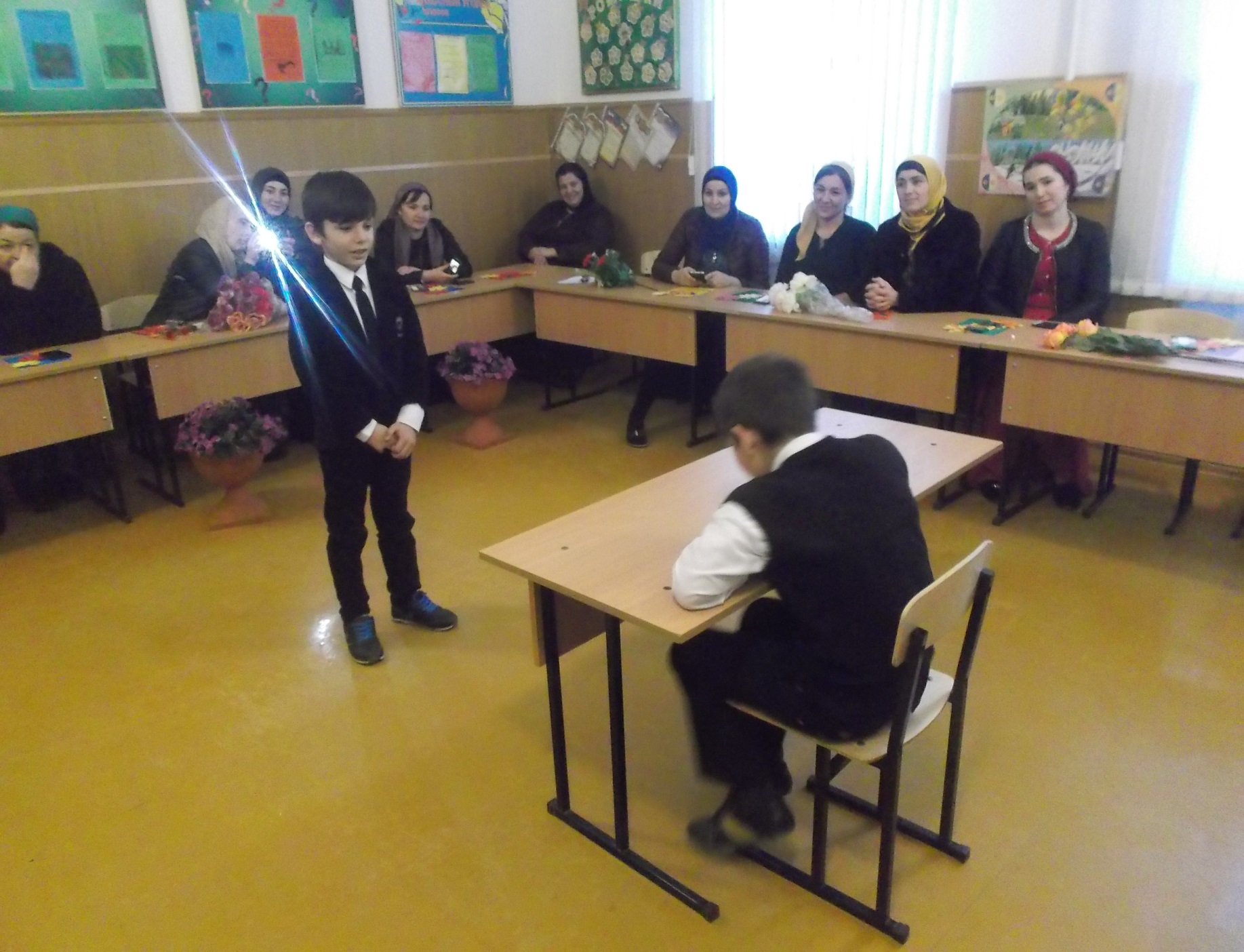 Уьстаг1 лачк1абар
Синкъерам
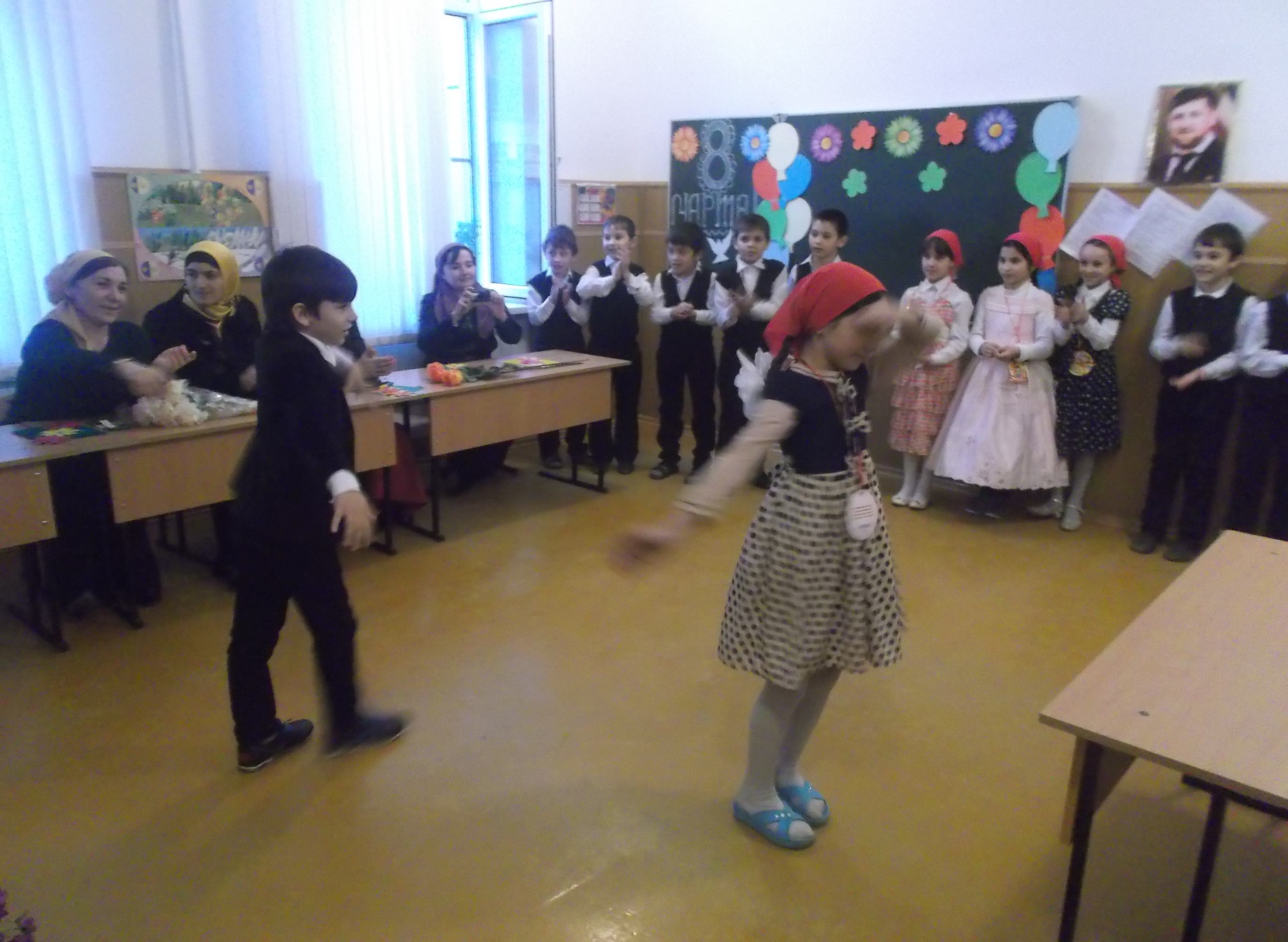 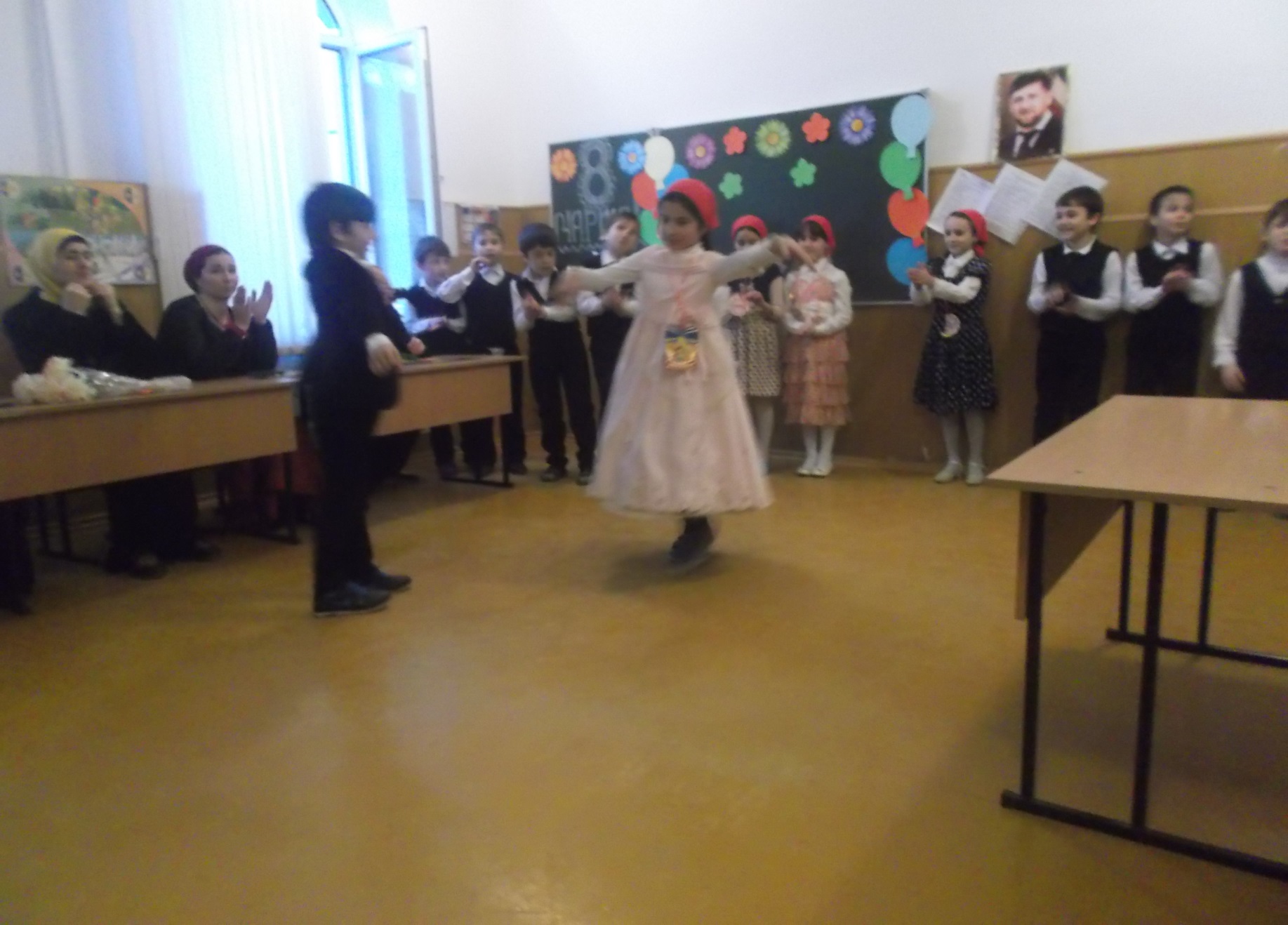 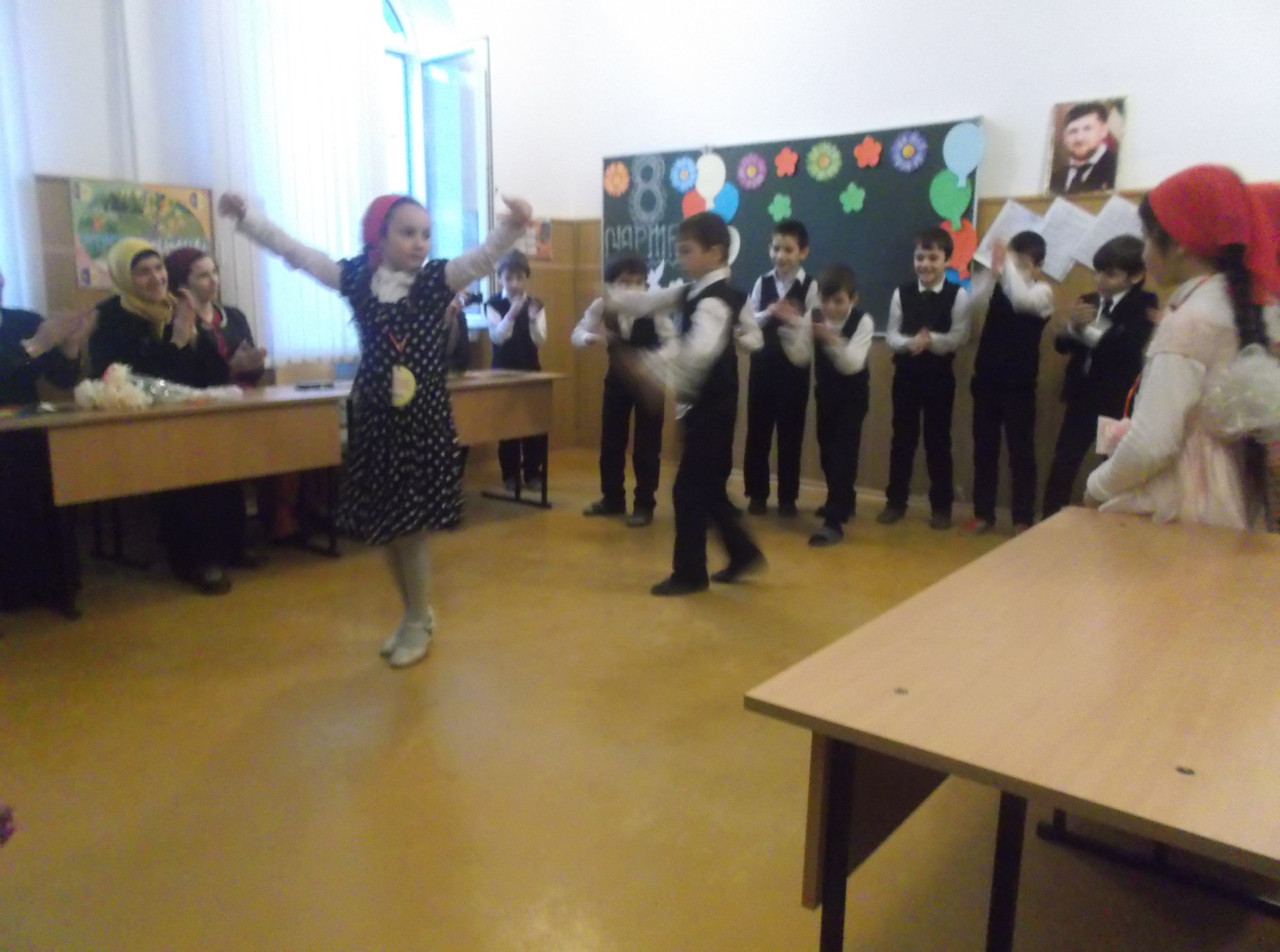 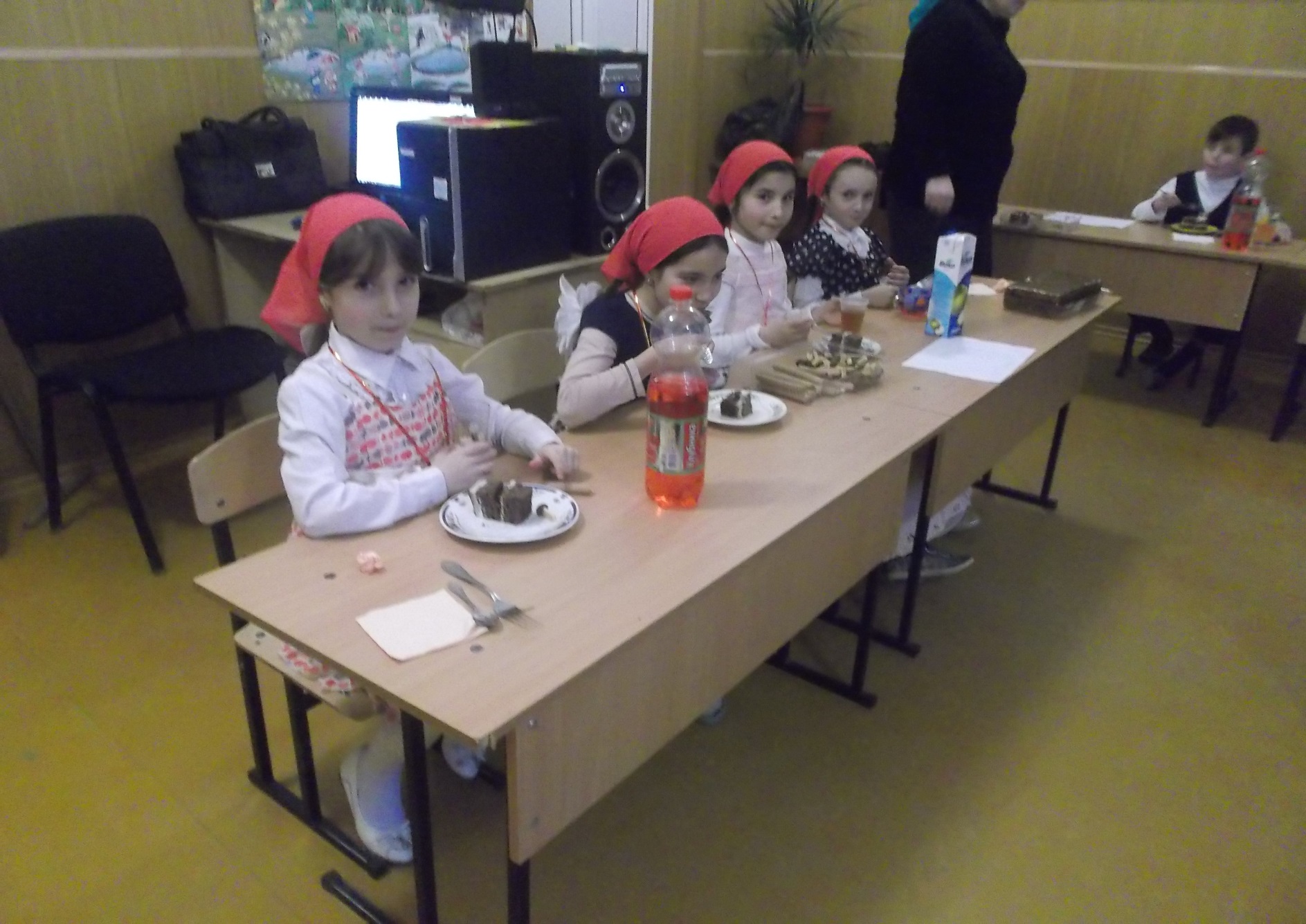 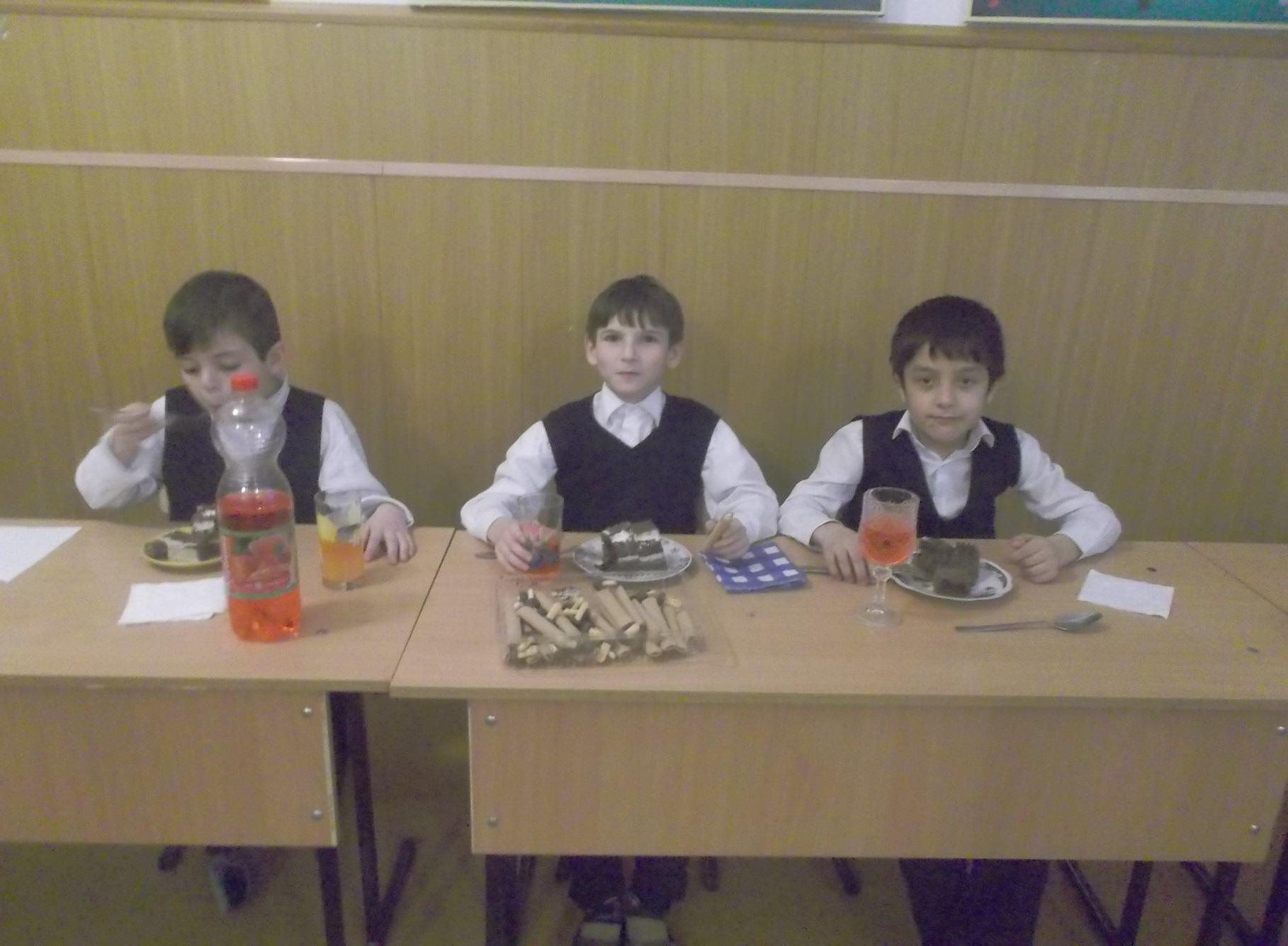 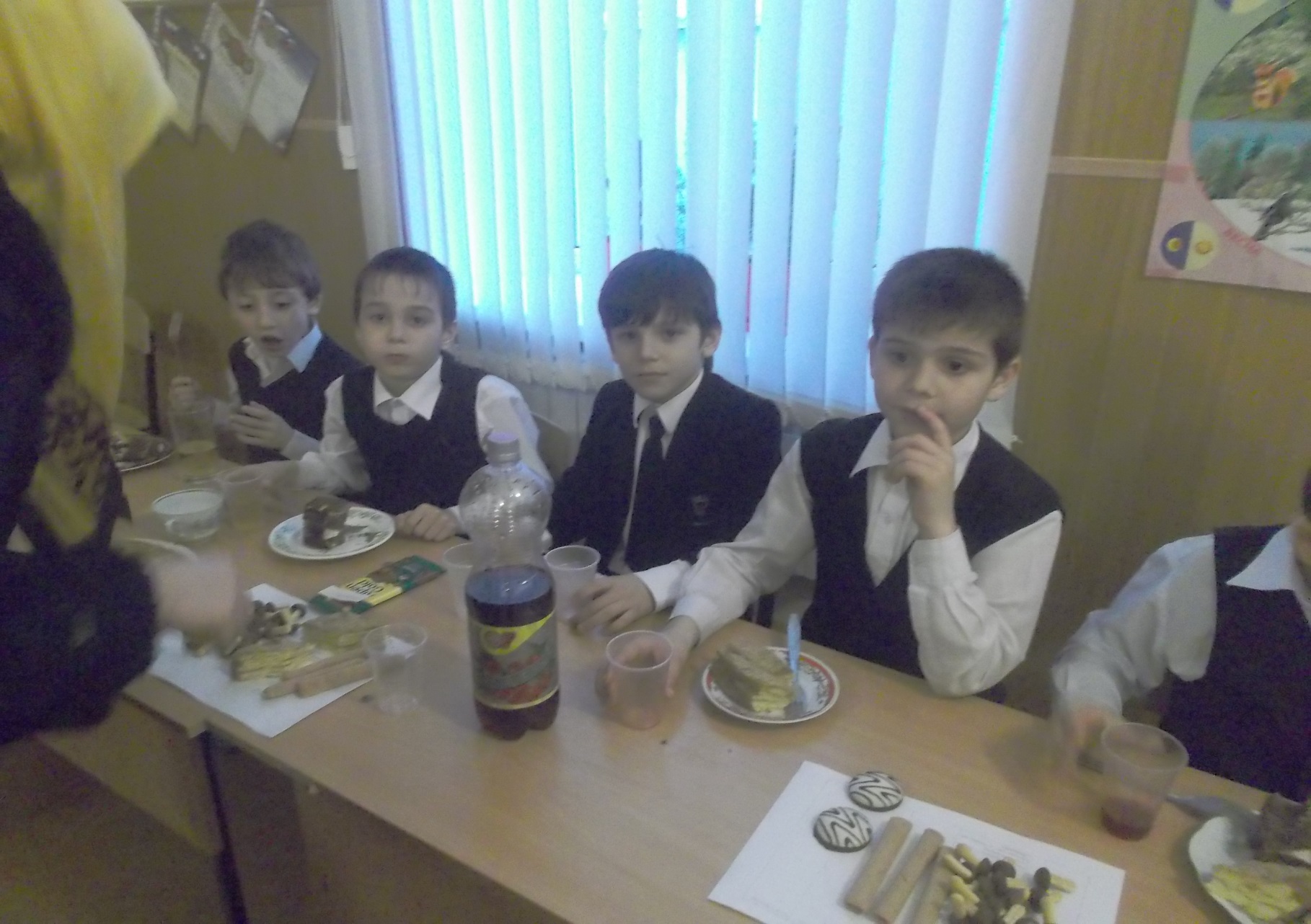 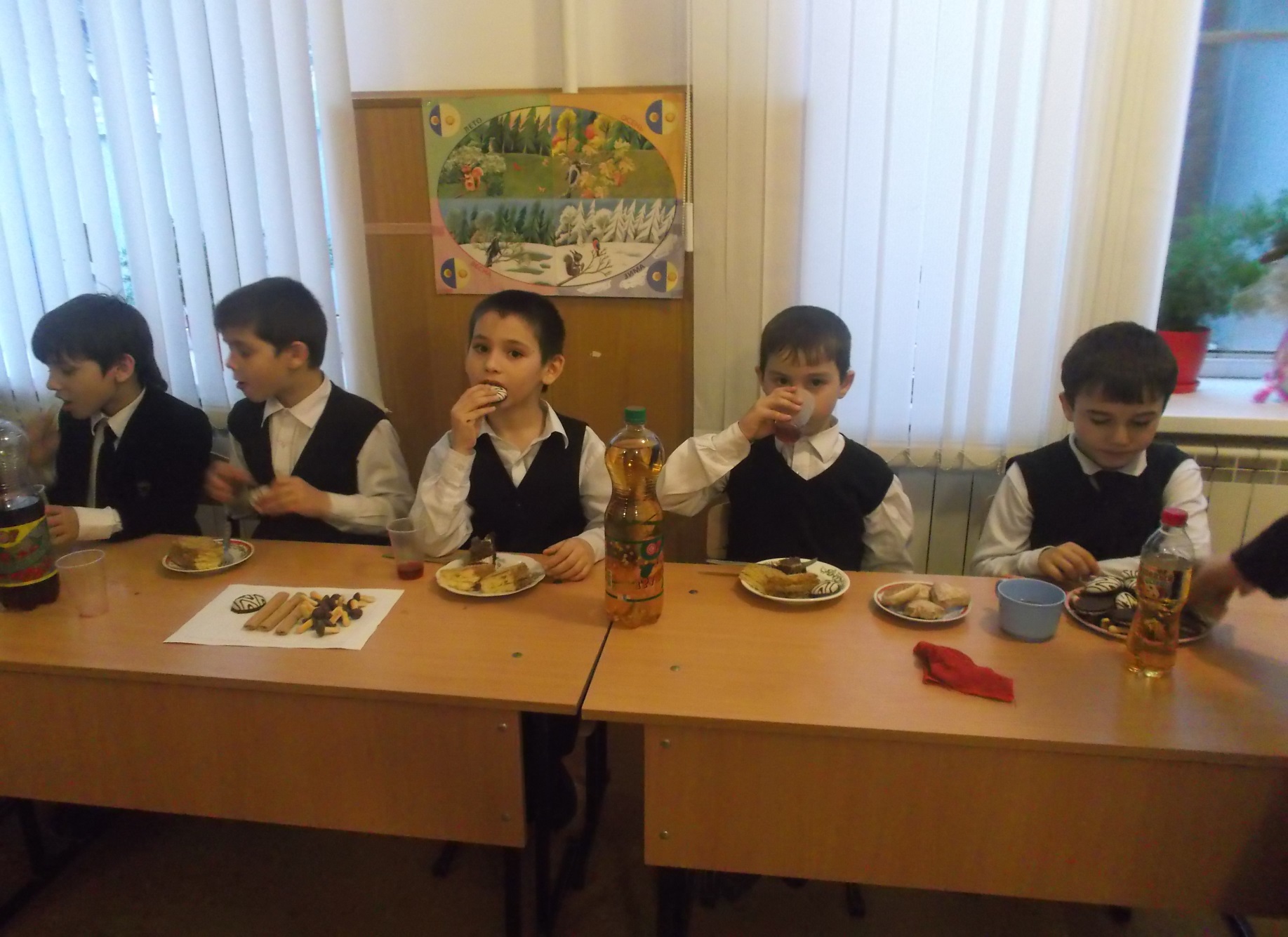 Спасибо
           за
             внимание!